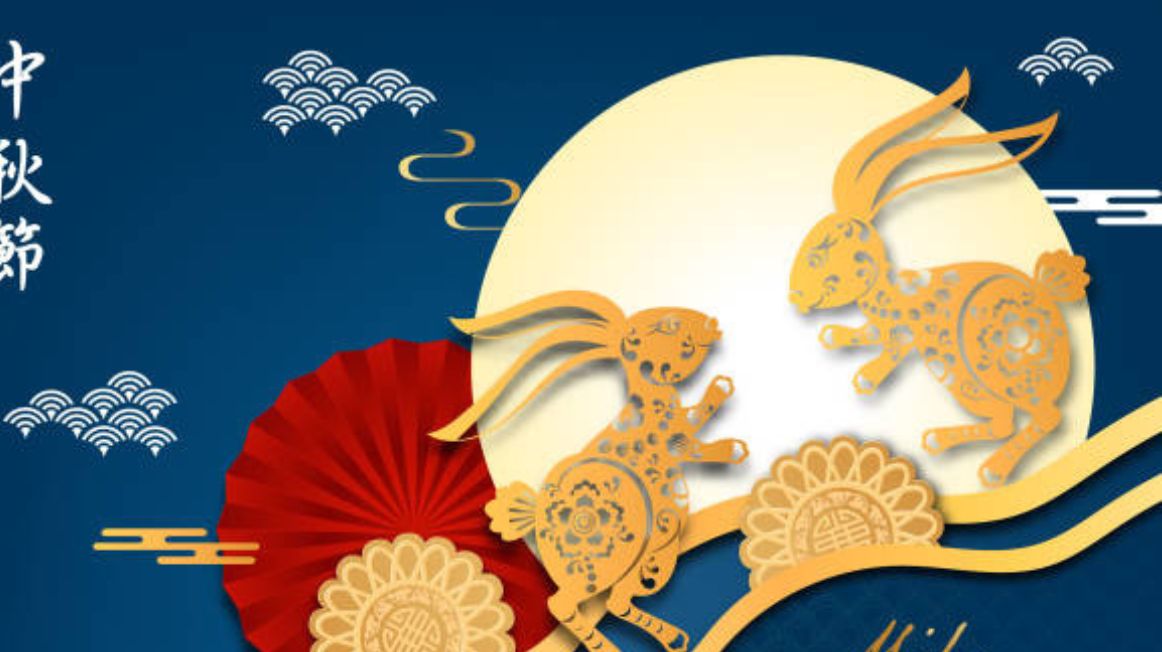 Mid-Autumn   Festival
When does Mid-Autumn take place?
What is an indispensable cake during the Mid-Autumn Festival ?
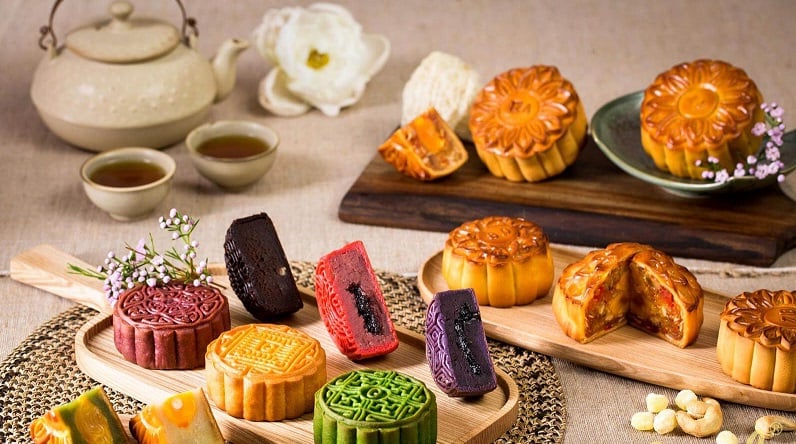 Mooncakes are two main types : baked mooncake and sticky rice mooncake. It has a circular shape typical of the moon.
Mooncakes have many typles of fillings such as green beans, durian, lotus seeds, milk coconut, taro, etc.
What do children like do on Mid-Autumn Festival ?
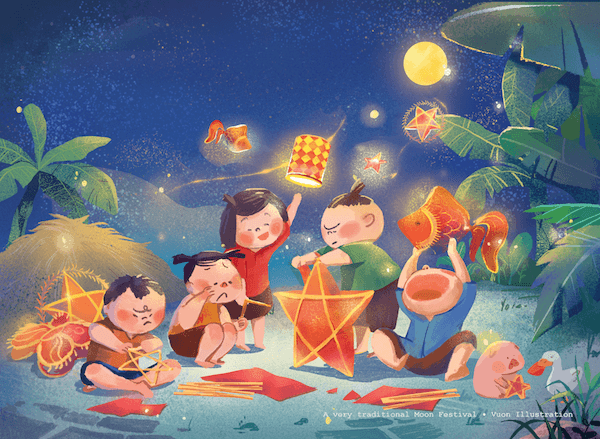 On Mid-Autumn Festival, lantern parade is one of the indispensable customs and is loved by children
Lanterns come in many shapes such as star lanterns, carp lanterns, relvoving lantern, etc.
What is the indispensable dance during on Mid-Autumn Festival ?
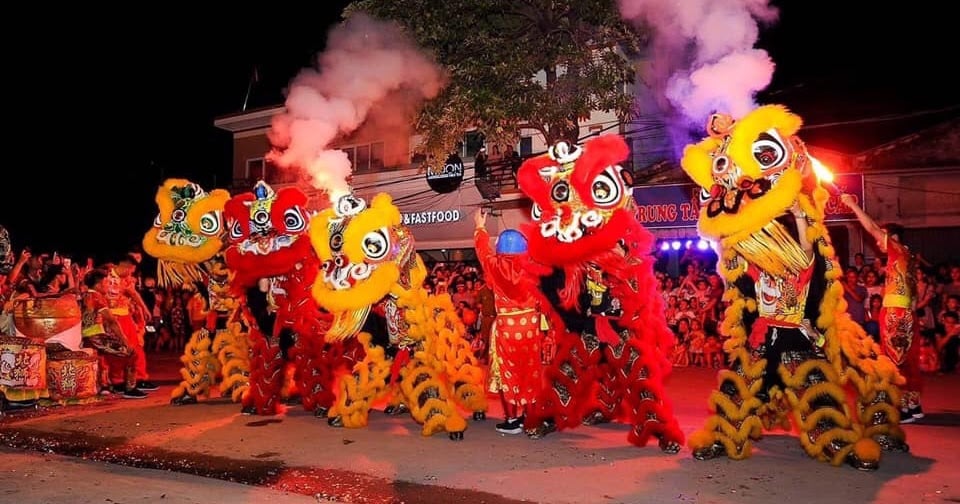 Unicorn dance is not only a folk art but also a wish for happiness and prosperity for the remaining month of the year.
The Unicorns appear on the night of Mid-Autumn Festival as a wish of good luck, dispelling bad omens brings good luck for good harvest, budding fruit trees and prosperity for the wholeyear.
That brings us to the end of my   presentationThank you for watching